DRUGS USED IN
 HEADACHE AND MIGRAINE
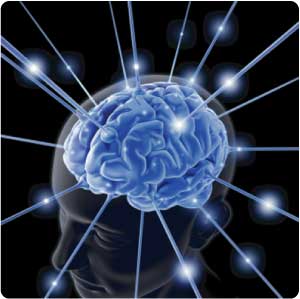 Prof. Omnia Amin Nayel
&
Dr. Ishfaq Bukhari
ILOs
Differentiate between types of headache regarding their symptoms, signs and pathophysiology.
 Recognize drugs used to prevent migraine
Identify drugs used to rescue and abort migraine
 Elaborate on the pharmacokinetics, dynamic and toxic profile of some of these drugs.
HEADACHE
Pain anywhere in the region of the head or neck
It is caused by disturbance of the
 Pain – Sensitive Structures around the brain
Within the cranium
Outside the cranium
( blood vessels, meninges, cranial nerves)
(the periosteum of the skull, muscles, nerves , arteries ,veins, subcutaneous tissues ,eyes, ears and other tissues)
Classification
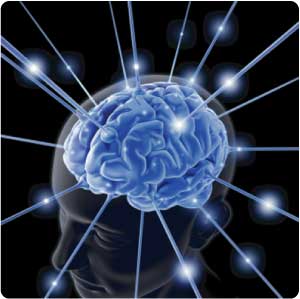 Primary: 
Migraine, tension type headache, cluster headache, trigeminal and others where cause in unknown
Secondary: Based on the etiology 
Trauma: of head or neck
Vascular disorders: ischeamic stroke, intracrainial hemorrhage.
Disease: intracranial tumors,infection,
Homeostasis disorders: high BP, fastening, hypothroidsm.
Others……
 Treat the etiology
Recurrent attacks of throbbing headache
Unilateral / or on both sides 
Lasting from > 2 up to 72 hrs.
+ Preceded (or accompanied) by AURA
MIGRAINE
Perceptual disturbance of motor < sensory nature 
 	visual  [ Photophobia (↑sensitivity to light) ]
	auditory [ Phonophobia (↑ sensitivity to sound) ]
	olfactory unpleasant smell ….
Sensory; abnormal sensation of  at face,extremeties.
Develops over 5-20 min. & last fewer than 60 min.

Aura: flashes of light, blind spots or tingling in your arm.
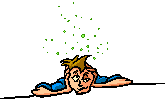 Migraine pain is usually  on one side of head with facial and neck pain and nausea and vomiting.
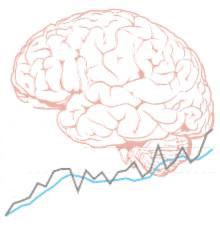 Phases of Migraine
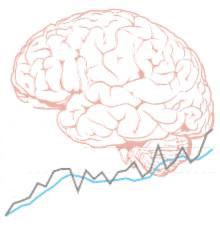 1. Prodrom Phase; a change in mood or behavior (irritability, neck stifness) that starts hours or days before headache. It is experienced by 60% of migraineurs.
2. Aura Phase; Sensory > motor symptoms starts 5-20 min before the migraine attack. It is experienced by 20% of migraineurs.
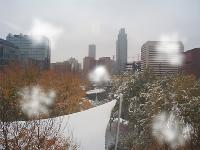 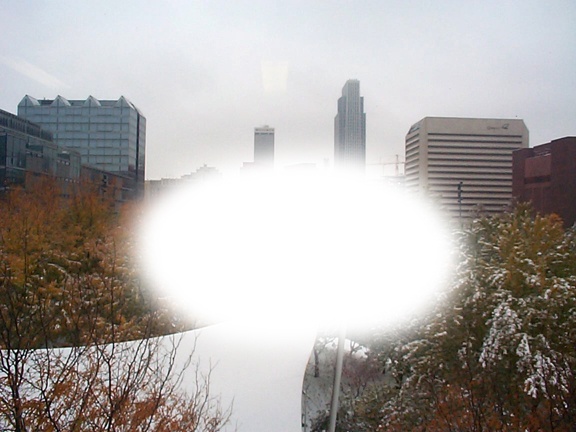 3. Headache Phase; moderate to severe pain,  with activity + anorexia, vomiting, 
Intolerance to light, sounds, odors
Blurry vision /Blocked nose /Pale face Sensations of heat or coldness /Sweating /Tenderness of the scalp
4. Postdrom Phase: still not normal, either;
More likely fatigued → irritability /impaired concentration /scalp tenderness /mood changes / GIT symptoms, ……
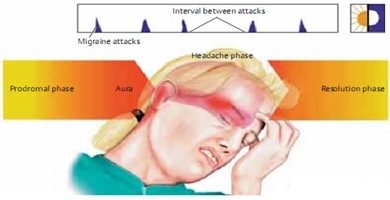 Curtain like effect over one eye
TYPES OF MIGRAINE
Classic
COMMoN
With Aura [20%]
Without Aura [80%]
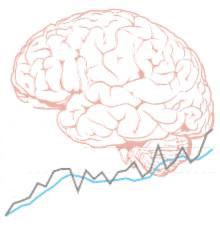 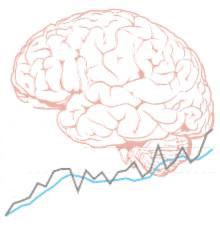 Migraine Triggers
Aged cheese, Alcohol, Chocolate, Caffeine, Hot dogs, Avocado, Fermented or pickled foods, Yeast or protein extracts, Aspartame.
Diet
Stresses
Hormonal changes
Climate
Diseases
Antibiotics, Antihypertensives, H2 blockers, Vasodilators,    Oral contraceptives
Therapy
Life Style
?
?
?
Theories
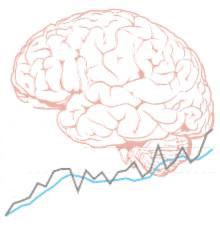 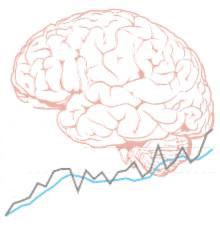 Migraine Causal Theories
Vascular
Triggers
↓ 
Intracranial vasoconstriction →  migraine aura 
↓
focal ischemia → ↑ mediators → rebound vasodilatation → ↑ permeability & leak → inflammatory  reaction → activates perivascular nociceptive nerves → migraine headache
Cortical Spreading Depression
Neurovascular theory ?
Mediators [ Serotonin ]
↓
It throbs as blood flow at these sensitive area with each heart beat
Dopaminergic Hypersensitivity
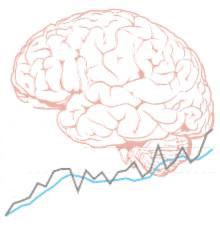 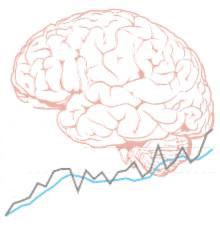 Migraine Causal Theories
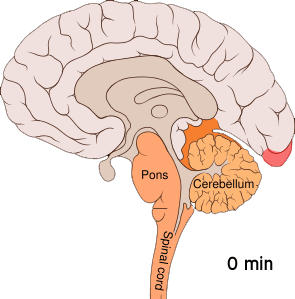 Vascular
Cortical Spreading Depression
Triggers 
↓ 
Release K / glutamates
↓ 
Creates a slowly well-defined depolarizing wave → depolarize adjacent tissues → propagating at a rate of 2-6 mm/min →  vasoconstriction → migraine aura
↓ 
 → activate trigeminovascular complex → vasodilation → migraine headache
Neurovascular theory ?
Mediators [ Serotonin ]
Dopaminergic Hypersensitivity
Which is Pry 
Which is secondary
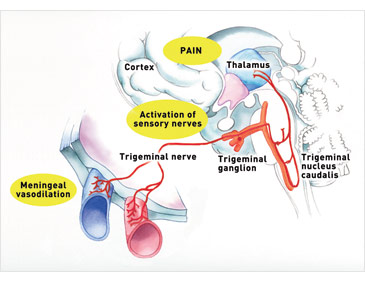 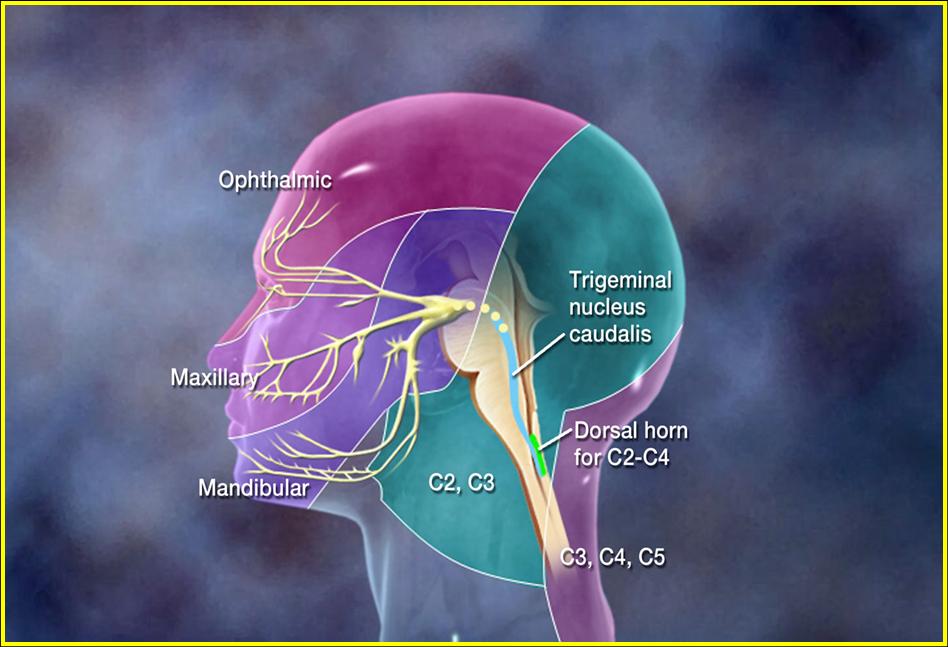 Stimulation of the trigeminal nerve causes the release of vasoactive peptides; this is responsible for the head pain, as well as the facial and neck pain, experienced during migraine
TREATMENT STRATEGY
ACUTE  ATTACK
PREVENT RECURRENCE
Controls attack.
recurrence frequency, severity,    duration & / or disability
responsiveness to abortive therapy
RESCUE THERAPY
ABORTIVE THERAPY
N.B. Full effect of therapy needs several weeks to manifest 
& should continue for 6 m. 
& can be repeated
Non-specifically  target individual symptoms                i.e. alleviating
pain, emesis and associated symptoms
They specifically target pathways of migraine by  meningeal dilatation &  neural activation via 5HT1 agonism  i.e. stopping headache as it is evolving.
Abortive medications > effective if taken early, just before the pain starts, losing effectiveness once the attack has begun
So they must be rapidly acting
Mild-Moderate
Severe/ Disabling
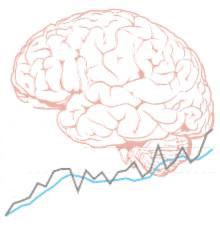 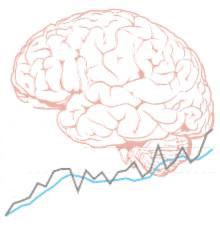 TREATMENT of Acute Attack
RESCUE THERAPY
 Analgesics
NSAIDs / Aspirin< Acetaminophen
Non-opioid: m agonist;  tramadol
Dopamine Antagonists
+ Gastro-prokinetic
 Antiemetics
Domperidone
↑ Absorption & bioavailability
of abortive therapy
Phenothiazines
Dopamine antagonists 
+ Sedation
Promethazine
5HT3 antagonists
Ondanseteron
Granisetron
Antihistamine + Anticholinergic
 H1 antagonist
Meclizine
 Others; Steroids
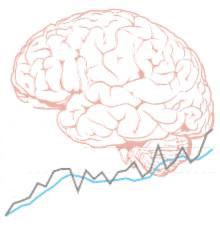 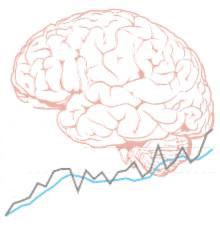 TREATMENT of Acute Attack
Help
Absorption
Prokinetics;
Domperidone
ABORTIVE THERAPY
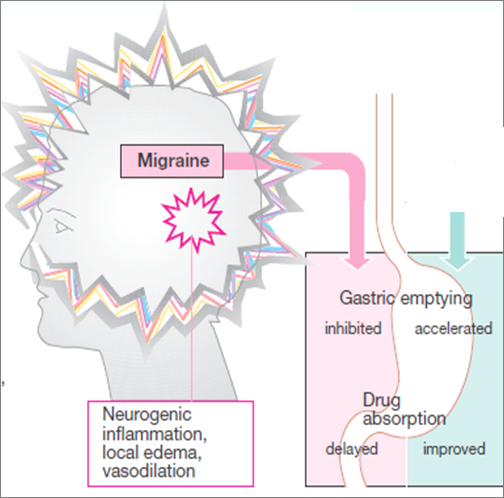 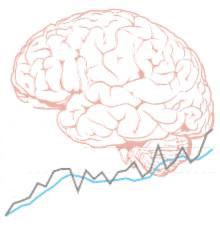 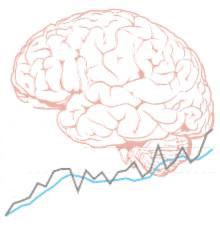 TREATMENT of Acute Attack
ABORTIVE THERAPY
5HT1 
 AGONISTS 	             	 TRIPTANS
      > selective

 PARTIAL AGONISTS 	 ERGOTS
      non-selective
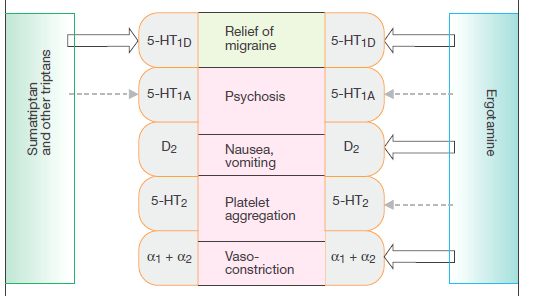 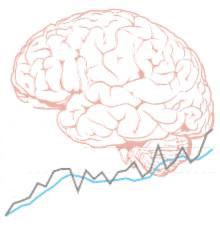 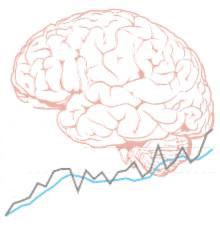 TREATMENT of Acute Attack
ABORTIVE THERAPY
ERGOTS
Product of Claviceps purpurea; a fungs  growing on rye & other grains
Non-Selective 
Agonism at 5HT1 receptors 
	↓release of vasodilating peptides 
	↓excessive firing of nerve endings
At blood vessels → ↓vasodilation & stretching of the pain endings                                     
Partial agonist effect on α-adrenoceptors → vasoconstriction 
Antagonist to some dopaminergic  & serotonergic receptors
Ergotamine tartarate
Dihydroergotamine
Nasal spray, inhaler & injectable forms  (good to use if patient is vomiting)
Oral, sublingual, rectal suppository,                 inhaler
Cafergot
Caffeine
ERGOTS
Ergotamine tartarate
Oral absorption	Incomplete (erratic) + slow → low bioavailability Sublingual 		
Rectal suppository 	Better bioavailability
Elimination 		Extensive  hepatic 1st pass metabolism
Excretion		90% of metabolites in bile
Despite t1/2 nearly 2 hours, ergotamine produces vasoconstriction → 24 hours or longer due to high and long tissue binding ability.
Dihydroergotamine
Given parenterally, Dihydroergotamine is eliminated more rapidly than ergotamine, presumably due to its rapid hepatic clearance
Indications
They are only  used to abort the attacks [ Exception Dihydroergotamine can be given for severe, recurrent attacks ]
Their use is restricted to patients with frequent, moderate attack or infrequent but severe attacks.
ADRs
ERGOTS
GIT upset 
Feeling of cold and numbness of limbs, tingling
 anginal pain due to coronary spasm, and disturbed cardiac rhythm ( tachycardia or bradycardia )
Prolong use → rebound headache due to vasodilatation  followed by  vasoconstriction.
Prolong use and high dose → paraesthesia (tingling or burning sensation)
Contraindications
Pregnancy; fetal distress and miscarriage (ergot is uterine stimulant)
Peripheral and coronary vascular diseases
Hypertension
Liver and kidney diseases
prophylaxis of migraine.
In concurrent use with triptans( at least 6 hrs from last dose of tryptans or 24 hrs from stopping ergotamine and β-blockers
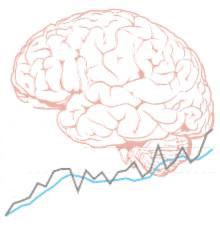 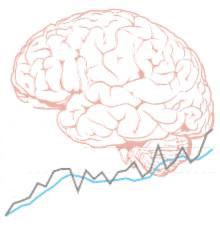 TREATMENT of Acute Attack
TRIPTANES
ABORTIVE THERAPY
Selective 
Agonism at 5HT1 receptors 
Same as discussed for ergotamine except that triptans are more selective as serotonergic agonist.  
No α1, α2, β –adrenergic , dopamine or muscarinic receptors.
SUMATRIPTAN
Present in →nasal spray, and injectable  forms
Oral bioavailability low  / Subcutaneous bioavailability is 97%, peaks after 2 min & t1/2 nearly 2 hours  (good for patient with vomiting)
ZOLMITRIPTAN
Present in →nasal spray, and injectable  forms
Oral bioavailability 40%, peaks after 2 hrs & t1/2 nearly 3 hours
NARATRIPTAN
Present in addition  → + Oral preparations
Oral bioavailability 70%, peaks after 2 hrs & t1/2 nearly 6 hours
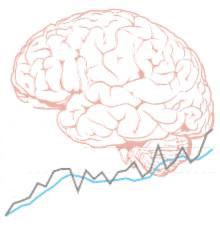 Indications
TRIPTANES
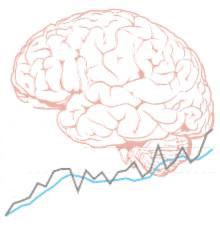 To abort attacks in patients with frequent, moderate 
    or infrequent but severe attacks.
 In cluster headache
ADRs
most of adv are the same as with ergot  but triptans are better tolerated.
Mild pain and burning sensation at the site of injection.
Vasospasm, Ischemic heart; Angina  and Arrhythmias
ZOLMITRIPTAN
Chest  & neck tightness
 Somnolence
Contraindications
Peripheral vasospastic diseases
 Uncontrolled hypertension
 History of ischemia
 Cerebrovascular disorders
 In concurrent use with ergots or others inducing vasospasm	
 In concurrent use with MAOIs, lithium, SSRIs, ….→(5HT increased to toxic level))
Renal or hepatic impairment
NARA > RIZOTRYPTAN
DECIDING WHETHER BETTER WITH A TRIYPTAN OR WITH DHE.
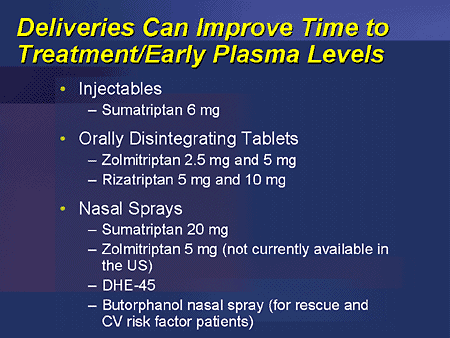 For patients with headache episodes lasting 2 or 3 days at a time, DHE is often the optimal choice because it has longer t1/2
For patients with migraines a day or less and need rapid relief of pain, tryptans are often a better choice
The form of drug preparation could influence the choice
Injectable sumatriptan reaches Tmax the fastest followed by DHE nasal spray and rizatriptan
CHOOSING A TRIPTANS
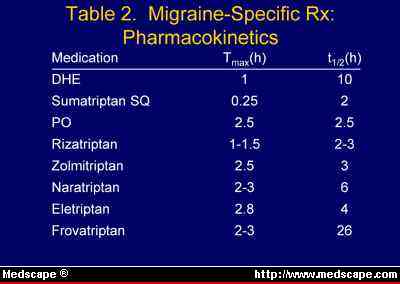 Differences in the time to peak blood concentration Tmax,     equates with faster relief of pain.
Differences in t1/2 → a clinical effect in terms of recurrence     of headache
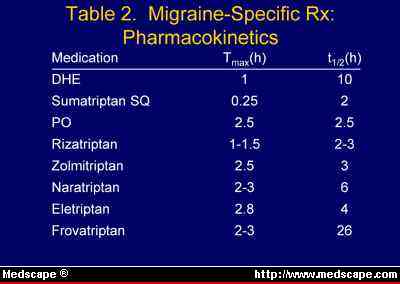 For extremely fast relief within 15 min. injectable sumatriptan is the only choice.
If onset could start within a couple of hrs, oral rizatriptan, zolmitriptan, eletriptan, or sumatriptan nasal spray are appropriate choices
If expected re-dosing is needed & / or recurrence of headache Naratriptan , frovatriptan, have slower onset, fewer side effects, and a lower recurrence rate
TREATMENT STRATEGY
ACUTE  ATTACK
PREVENT RECURRENCE
Antispastic muscle relaxants;
Botulinum toxins, Tizanidine
Antiepileptics; 
Block Na channel &  augment GABA at GABA-A receptors 
Topiramate; 
Valproic; 
Gabapentin ?
Antidepressants
TCA; amitryptylin and nortryptyline
SSRIs ?
Antihypertensives
blockers; propranolol
Ca Channel Blockers 
.Propranolol is commonly used in pophylaxis of migrain attack
DRUGS USED IN
HEADACHE AND MIGRAINE
L
G
U
O
C
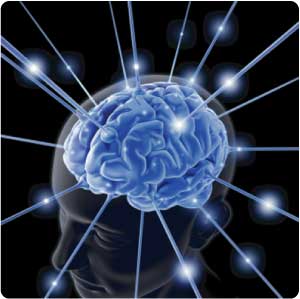 O
K
D